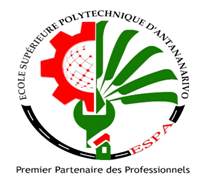 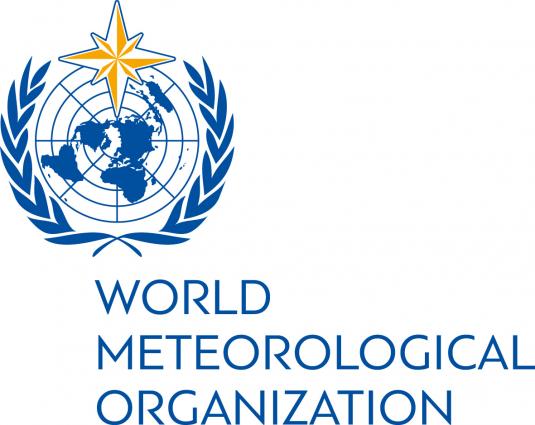 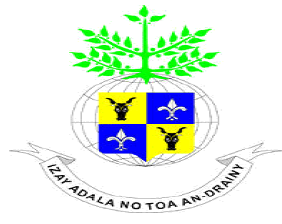 Review of University Collaboration  and  SYMET 13 Implementation in  RA I
Cairo, Egypt
28 October – 01 November 2019
RTC –ESPA Madagascar
Dr RAMANAKOTO Toky Nandrasana
[Speaker Notes: I’m the new head of Department of MTO. from June, that I took the post of head of Department. 

I'm happy to be here today and introduce our RTC

Madagascar is a French-speaking country

Our RTC is a francophone center

I will do my best for this presentation in English]
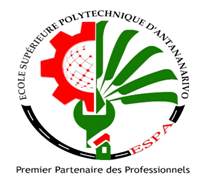 [Speaker Notes: Firstly, let me talk about the administrative structure of the RTC.

There is the university of Antananarivo. 

ESPA is one of the instituts owned by the university. And the Meteorological department is in the ESPA. 

ESPA contains 13 Departments. 

And they are on supervising of Ministry of Higher Education and Scientific Research.]
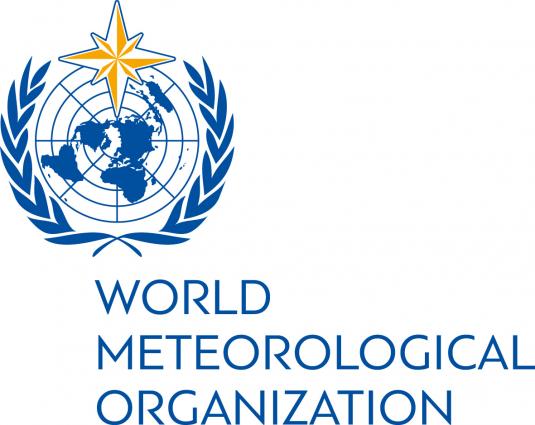 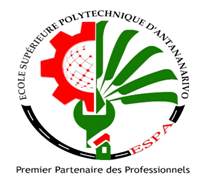 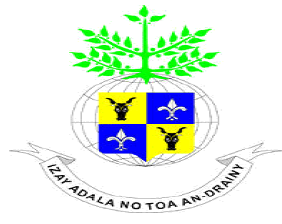 RTC –ESPA Madagascar
Two (02) types of Diplomas: Bachelor’s Degree and Master

Bachelor’s Degree: 02 diploma options (academic training) 
Sciences et Techniques d’Observations, de Traitements et d’Informations Météorologiques et Hydrologiques
Sciences et Techniques de Prévisions Météorologiques et Hydrologiques

Master : 03 diploma options
Systèmes d’Observations, de Traitements, et d’Informations Météorologiques et Hydrologiques
Systèmes de Prévisions Météorologiques et Hydrologiques
Engineering de Développement Durable et du Changement Climatique
[Speaker Notes: On this  foffowing slide, i’m going to develop about diploma

We issue two types of diplomas.

The License has 02 options and 

Master (engineer) has 03 Options.]
Overview of RTC ESPA Madagascar
Multidisciplinary teaching team ( 20% permanent teacher et 80%  external professor) 

permanent teacher : 50% mathematicians
Non-permanent teacher : 70% Meteorology experts from NHMS (DGM Madagascar)

Applied research : Tool creation – need partner institutions

Some local and internal partners / collaborators
[Speaker Notes: we have multidisciplinary teaching teams whose  20 percent a permanent teacher and 80% external professor. 
50% of permanent teachers are mathematicians. we have a strong scientific base, especially mathematics, computer science. 
And 70% of non-permanent teachers are meteorological experts from the DGM

Recently, we have focused more on applied research and the application and contribution of meteorology in other fields. 
The thesis were based instead on the creation of work tools and the need partner institutions.
So we have some local partners]
Collaboration
Internal collaboration within the University, 
Between department of ESPA
Creating of automatic mini weather station (Meteorology -Telecom - Electronic),
Doctoral training , (Meteorology - Cognitive sciences), limited student number

Between Institutions
bio-climatology (Meteorology Dpt – Animal Biology Dpt)
Doctoral training , (Meteorology Dpt – Laboratoire Dynamique de l’Atmosphère et du Climat et des Océans  LDyACO), limited student number
[Speaker Notes: On this slide I will talk about existing collaborations
internal collaborations of the university
Between department of ESPA, 
for Example (Meteorology-Telecom-Electronic), for Creating of automatic mini weather station (a work in progress) 

collaboration with other institutions of the university

bio-climatology (Meteorology Dpt – Animal Biology Dpt), 
For example: displacement of primates in relation to climate change]
Partner Institution for training courses
[Speaker Notes: Here are the main partners for training courses

Civil aviation of Madagascar,
 
Agency for the Safety of Air Navigation ASECNA Madagascar

BNGRC National Risk and Disaster Management Office]
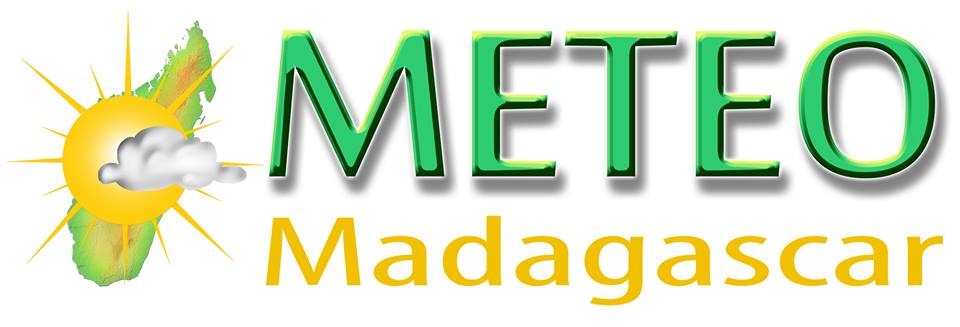 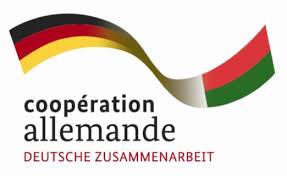 [Speaker Notes: Another partners

Pedagogical Collaboration with the NMHS (DGM), 
DGM experts teach at ESPA, 
Most of our practical work is done at DGM

Recently, GIZ turned to us and DGM and other establishment to form a team for a capacity building project.
GIZ is funded by the German government and the European Union


Trainer Collaboration with GIZ: Capacity Building on CC Integration Policy]
Needs in cooperation
Creation of a platform for discussion and direct communication between the RTCs, ........

Exchange of skills, mobility of trainers, commercialization of university research

Training of future Professor (Successor, Several teachers and experts soon retired),

Cooperation for host institutions for PhD students,

Need funding for research work for a PHD.

Need for funding and scientific cooperation for the creation of a laboratory for measuring the atmosphere  (no atmospheric laboratory yet)

Search for international partner or collaborator
[Speaker Notes: To end my presentation, i’m going to talk about future cooperation.

Until now,  we do not really find the means to capitalize our research or product.

After a few years, several teachers will be retired,.

We need cooperation for host institutions for PhD students and also need funding for research work for a PhD. 

I would like to point out that only Doctor or PhD student could be recruited at the university
 
And the last point, Need for funding and scientific cooperation for the creation of a laboratory for measuring the atmosphere]
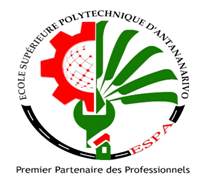 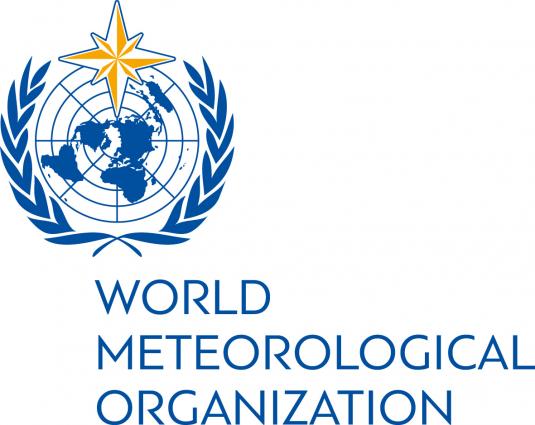 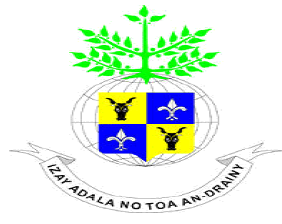 THANK YOU
RTC –ESPA Madagascar
Dr RAMANAKOTO Toky Nandrasana